Open Access in a European policy context 

Daniel Spichtinger
Senior Policy Officer, European Commission DG RTD, Unit A.6.
Daniel.spichtinger@ec.europa.eu

OPEN SCIENCE AS A COMMON GOOD, May 3, 2017
Agenda
Open Access - The general concept

National and international policies

Open access to scientific peer reviewed publications  in Horizon 2020
Open Access (OA)
OA = online access at no charge to the user
to peer-reviewed scientific publications 
to research data ( data management implications)  

Part of open science,  systemic change in the modus operandi of science and research affecting the whole research cycle and its stakeholders
Two main OA publishing business models (for publications)
Self-archiving: deposit of manuscripts & immediate/delayed OA provided by author ("Green OA")
OA publishing: immediate OA provided by publisher ("Gold OA"), e.g. 'author-pay' model (APC)
openaccess loop - green
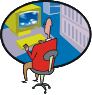 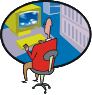 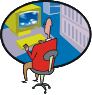 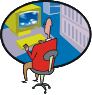 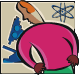 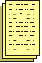 New research builds on published results
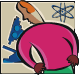 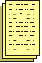 Research is done
Researchers write 
article
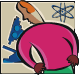 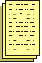 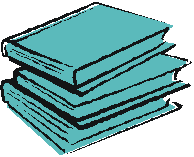 Submitted to Journal
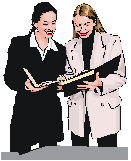 Access is maximized
Peer review
Author’s manuscript is self-archived in Repository, sometimes with an embargo period
Revision by article’s Authors
Article Accepted, Certified, Published by Journal
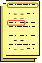 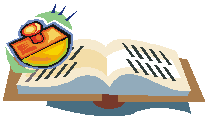 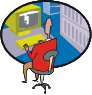 Researchers can only access the article if their university has a subscription to the Journal (during embargo period)
openaccess loop - gold
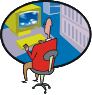 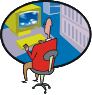 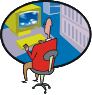 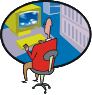 Research is done
Researchers write 
article
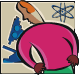 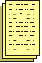 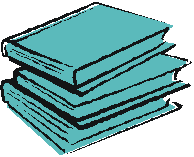 Submitted to Journal
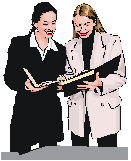 Peer review
Revision by article’s Authors
Article Accepted, Certified, Published by Journal
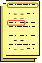 Article becomes available open access on the journal website,  often institution/funder pays article processing charges (APCs)
Access is maximized
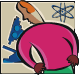 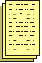 New research builds on published results
New research builds on published results
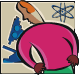 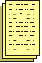 What OA is NOT
Not an obligation to publish
Not at odds with patenting (see graph)
OA publications go the same peer review process
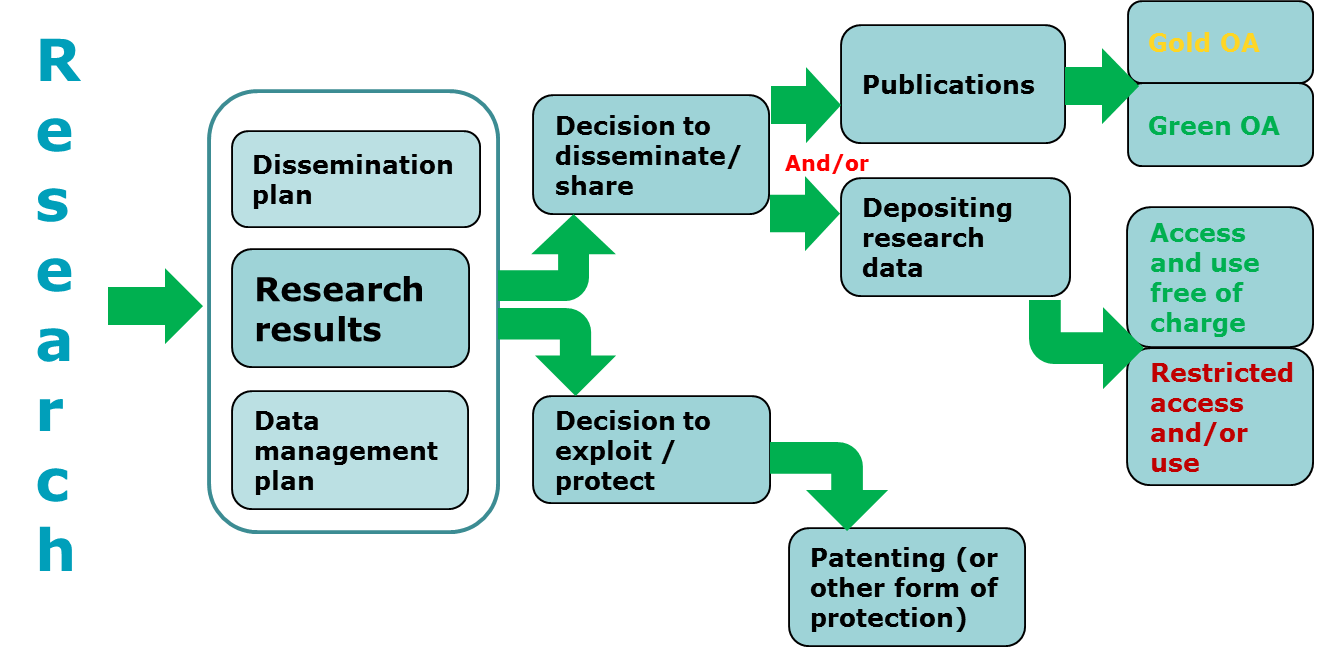 Looking for scientific information in the 21st century
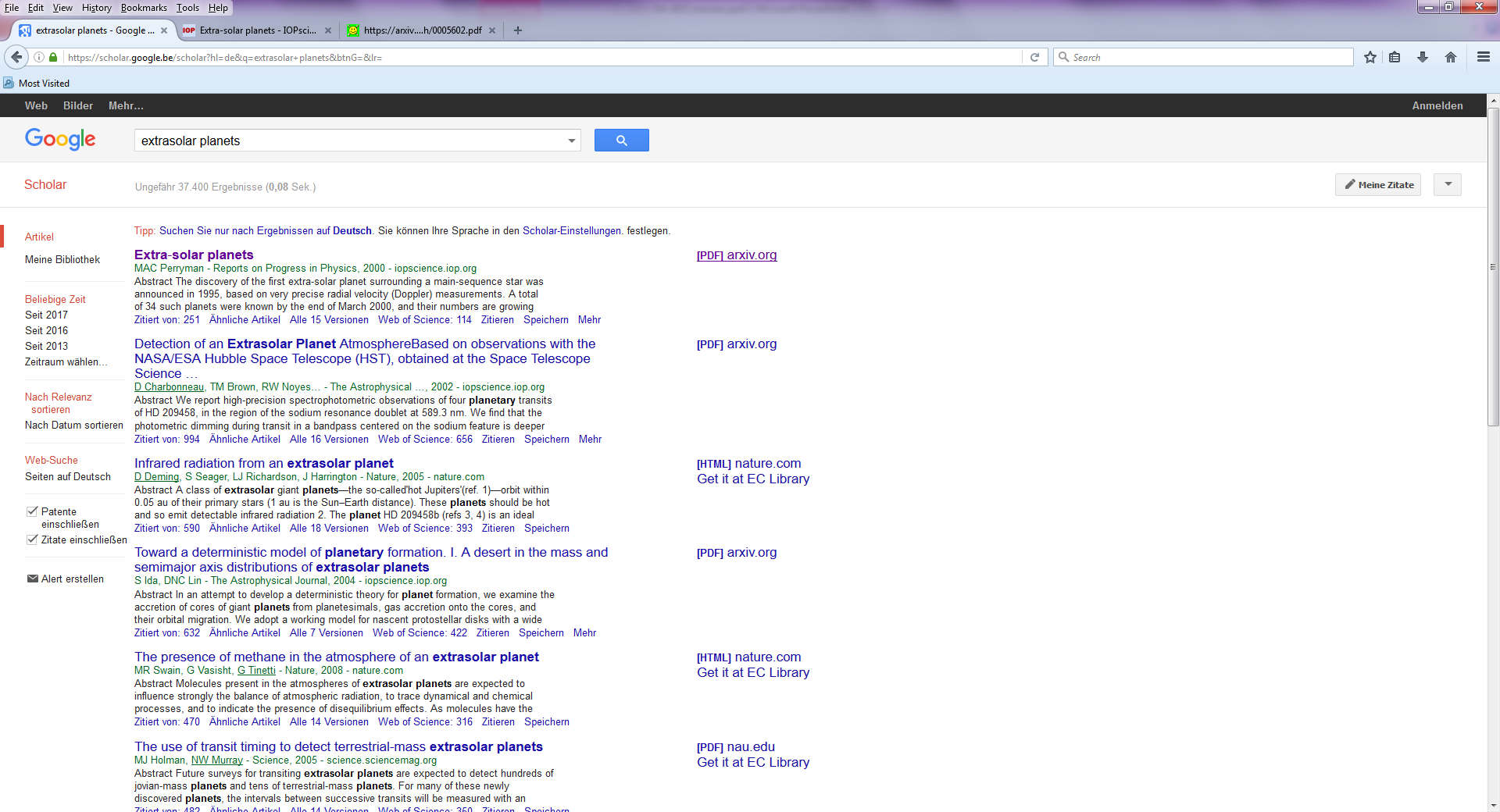 The paywall
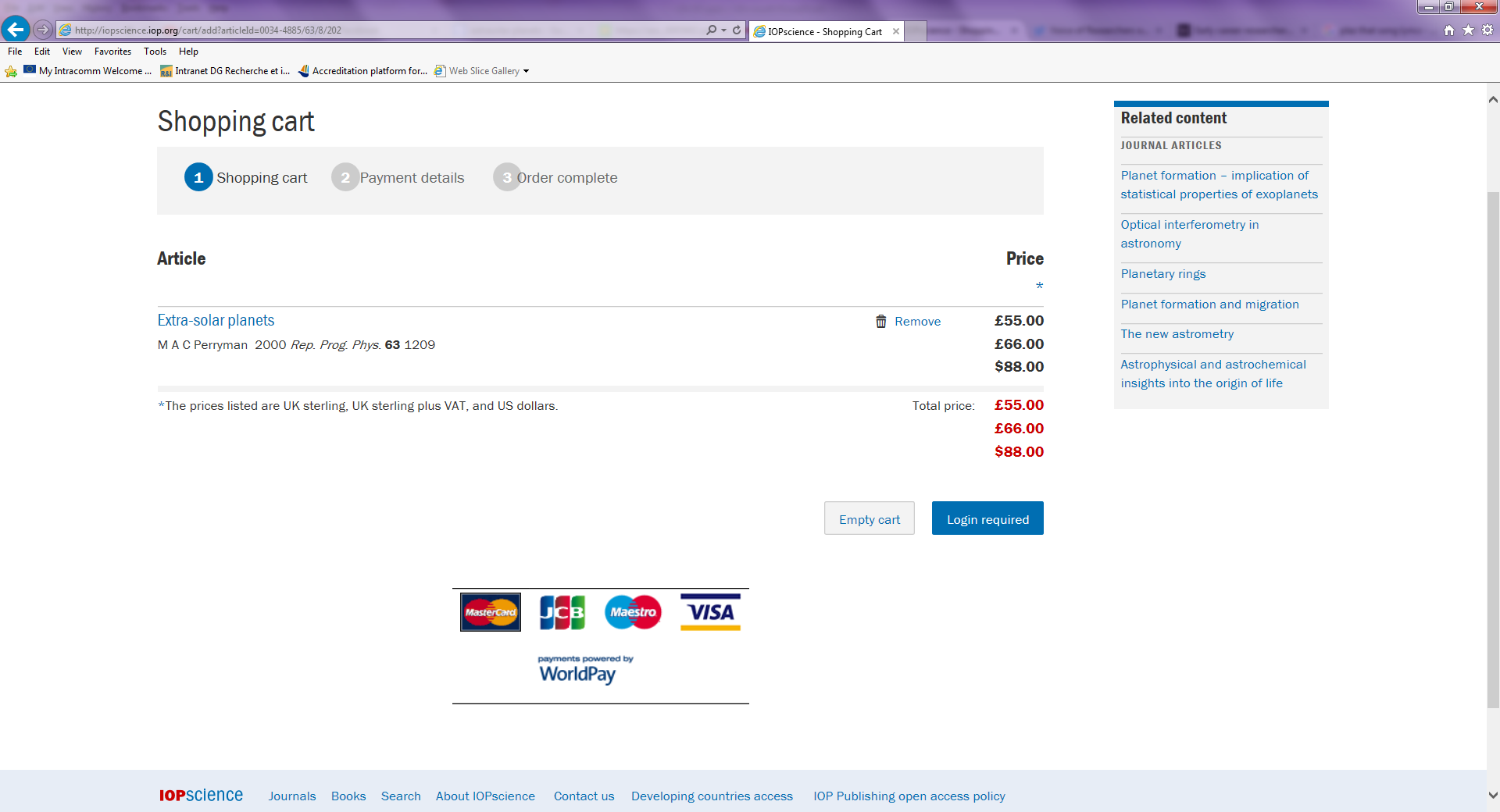 arxiv
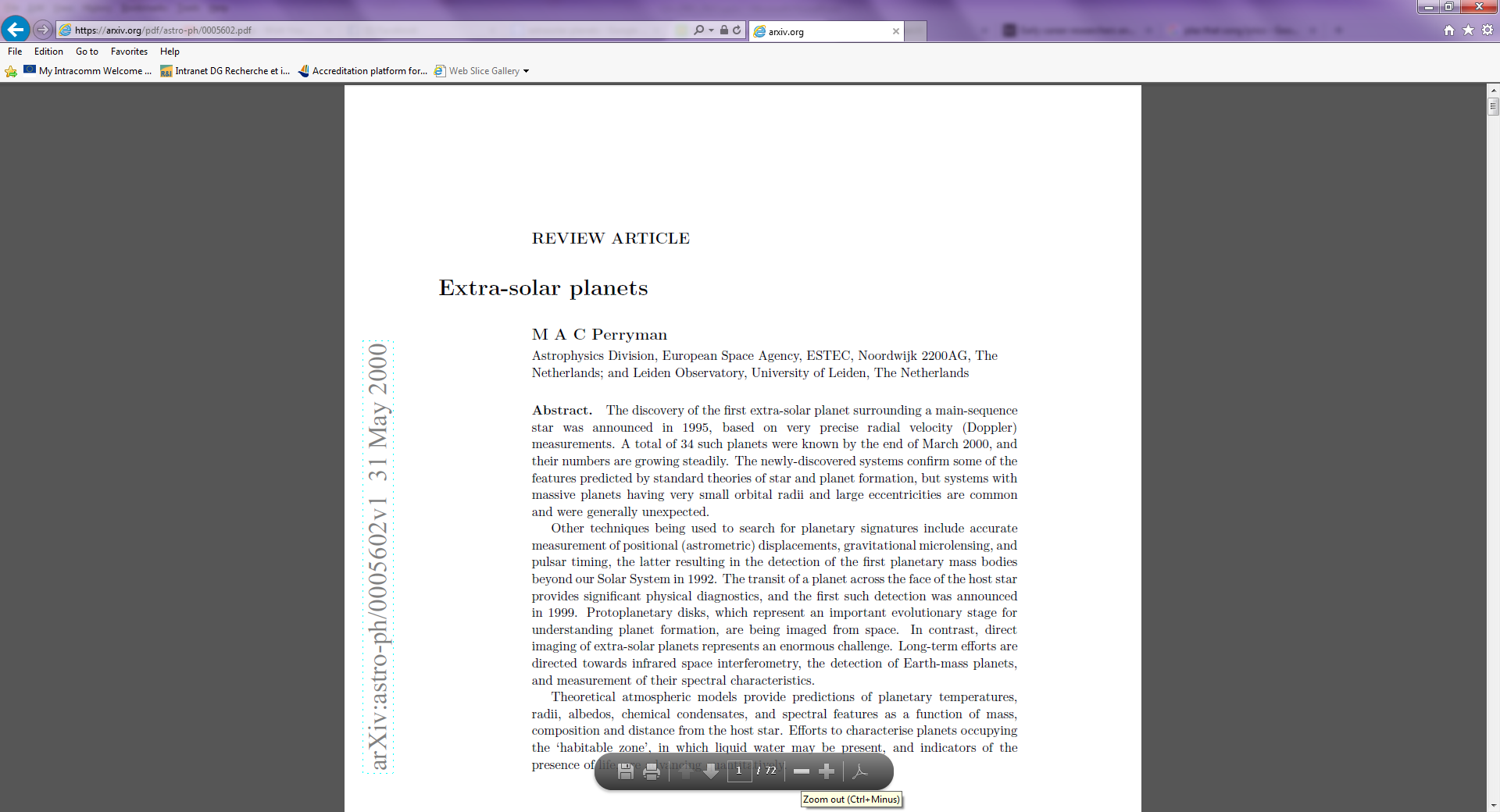 The EU & open access
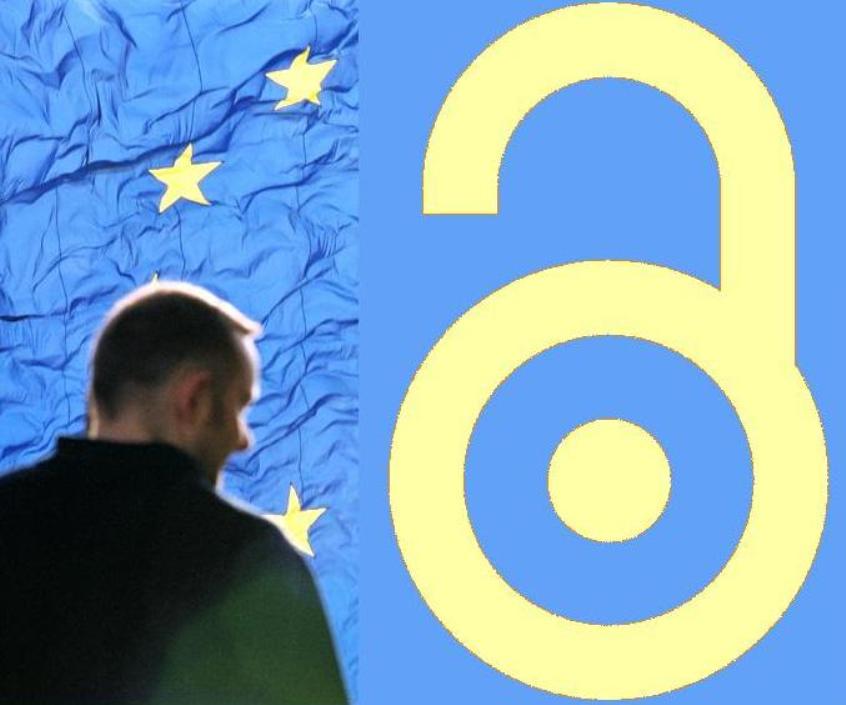 The Commission objective
optimise the impact of publicly-funded scientific research
At European level (Horizon 2020)
At Member State level (ERA)

One way to get there: open access        

Expected benefits: 
Better and more efficient science 
Economic growth 
Broader, faster, more transparent and equal access for the benefit of researchers, industry and citizens

… in the European Research Area and beyond
The European Commission is a...
Policy maker
It proposes EU legislation & legislates with other EU institutions
It invites Member States to act

Funding agency
It sets its own access and dissemination rules for EC-funded research

Capacity builder
It funds projects that support EC/EU policy
Three key documents (16.07.2012)
Communication 'A reinforced European Research Area partnership for excellence and growth'

Communication 'Towards better access to scientific information: boosting the benefits of public investments in research' 

Recommendation on access to and preservation of scientific information
Political SupportCouncil Conclusions 27 May 2016
WELCOMES OA to scientific publications as the default. Target of 100% OA by 2020

SUPPORTs optimal re-use of data with the underlying principle of "as open as possible as closed as necessary"

WELCOMES the intention of the Commission to make research data produced by Horizon 2020 open by default, whilst recognising the right of opting out 

CALLS on the Commission to promote data stewardship, including DMPs – importance of making data findable, accessible, interoperable and re-usable (FAIR)
Open access policies across the EU
most EU Member States reported a national preference for one of the two types of open access, 
Preference for the Green model: Belgium, Cyprus, Denmark, Estonia, Greece, Ireland, Lithuania, Malta, Norway, Portugal, Slovakia and Spain. 
Preference for the Gold model: Hungary, the Netherlands, Romania, Sweden and the United Kingdom. 
Other Member States support both models equally, such as Germany, France, Croatia, Italy, Luxembourg, Poland and Finland. 

However, there is generally a system of predominance of one model with the possibility of using the other model, so a mixture of both routes results. 

In most cases based on soft-law, not national legislation
The international landscape
Robust open access policies around the world – not invented in Europe 

Strong US OA mandate for federally funded research (agencies with budget of over 100 million €), most notably NIH

Strong green open access mandate in Latin America (SCIELO)

Strong open access policies also in Canada, Australia and Japan

Developing policies in other countries, e.g. China, Russia…

Key non-state funders also have robust mandates (Wellcome Trust, Gates Foundation)
Open access in Horizon 2020
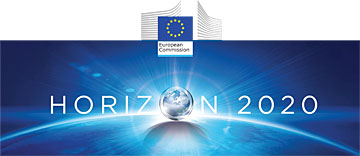 Open access in Horizon 2020
Regulation establishing Horizon 2020

"To increase the circulation and exploitation of knowledge, open access to scientific publications should be ensured. Furthermore, open access to research data resulting from publicly funded research under Horizon 2020 should be promoted, taking into account constraints pertaining to privacy, national security and intellectual property rights"
Open access to scientific publications resulting from publicly funded research under Horizon 2020 shall be ensured [...].
Open access to research data resulting from publicly funded research under Horizon 2020 shall be promoted. [...].
From FP7 to H2020: OA to publicationsfrom pilot to underlying principle
Obligation to provide OA, either through the Green or Gold way in all areas (deposition mandatory either way)

Allowed embargoes: 6/12m 

Gold open access costs eligible for reimbursement as part of the project budget while the project runs & post-grant support being piloted through OpenAIRE

Authors encouraged to retain copyright and grant licences instead
OA to publications in H2020: first results
87% of Horizon 2020 projects have not yet produced publications  
1639 projects have already produced a total number of 7376 publications, 
61-68% of scientific publications produced as a result of Horizon 2020 funding are already open access
Most of them green open access with an average embargo period of 11 months  
An encouraging start but more needs to be done
Open Science Policy Platform
European Open Science Agenda:
OA publishing models
FAIR open data
Science Cloud
Alternate metrics
Rewards & careers
Education & skills
Citizen Science
Research integrity
…
European Commission
ERA & framework conditions for actors:
European Charter for researchers 
Code of conduct for Research Integrity
Charter for Access to Research Infra
…
Open Science 
Policy Platform
Wide input from stakeholders:
ad-hoc meetings and workshops
e-platform with wider community
reports and independent experts
DSM & framework conditions for data:
Copyright - TDM
Data Protection
Free Flow of Data
…
EG on open science cloud
EG on altmetrics
EG on alt. business models for OA publishing
EG on FAIR open data
context
advice
opinions
In summary…
Open access as part of a changing scientific system (Open Science)
Open access as a means to improve knowledge circulation and provide value for the taxpayers' money
Horizon 2020 ambitious yet pragmatic on aspects of open access
Open access to publications mandatory but allows free choice of green or gold
Support from/for H2020: work programmes e-Infrastructure & Science with and for Society (e.g. OpenAIRE project)
Open access must be effective, affordable, competitive and sustainable for researchers and innovative businesses
Ressources
Open innovation, open science, open to the world. A vision for Europe
http://bookshop.europa.eu/en/open-innovation-open-science-open-to-the-world-pbKI0416263/

NPR report (Open Access in the EU Member States)
https://ec.europa.eu/research/openscience/pdf/openaccess/npr_report.pdf#view=fit&pagemode=none

H2020 guidance
http://ec.europa.eu/research/participants/docs/h2020-funding-guide/cross-cutting-issues/open-access-dissemination_en.htm

May 2016 Council Conclusions 
http://data.consilium.europa.eu/doc/document/ST-9526-2016-INIT/en/pdf

Uptake of open access to scientific publication in Horizon 2020:
https://data.europa.eu/euodp/data/dataset/open-access-to-scientific-publications-horizon2020
We welcome your input
Contact us
Mail: RTD-open-access@ec.europa.eu
Web: http://ec.europa.eu/research/openscience/index.cfm
Twitter: @OpenAccessEC